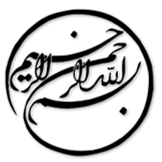 هدایت هوشمند خانه توسط IoT (اینترنت اشیاء)
دانشجو:
استاد:
سال تحصیلی:
نام درس:
فصل اول: مقدمه

مطالعات کنونی بیان می کنند که پیشرفت فناوری، منجر به رشد سریع اتوماسیون خانگی می شود. هر چه استفاده از تجهیزات هوشمند افزایش می یابد، هر روز شرکت ها نیز مرتباً محصولات جدیدی در بازار ارائه می کنند که توسط IoT فعال می شوند. ما در مقاله خود، چهار ابداع مختلف را برای ایجاد اتوماسیون خانه هوشمند ارائه کرده ایم که به وسیله IoT برای تسهیل زندگی انسان ممکن شده است. این جزئیات عبارتند از آکواریوم هوشمند که از زندگی ماهیان در مخزن حمایت می کند و یک مخزن ذخیره هوشمند که سطح آب را نشان می دهد. روشنایی هوشمند که انرژی را ذخیره نموده و آخرین مورد یک تصفیه کننده هوای هوشمند است.
1/10
فصل اول
مقدمه
1
فصل دوم: جدیدترین موارد

هدایت هوشمند، سازمان دهی اشیاء هوشمند مختلف به روش موثر با استفاده از یک چهارچوب مناسب است. حسگرها مهم ترین اجزا در هر کاربرد هوشمند هستند که داده ها را به دست می آورند. انتقال داده مهم ترین بخش در هر کاربرد است که داده ها را از طریق انواع مختلفی فناوری مانند gsm، بلوتوث، ZigBee، وای فای و غیره مخابره می کند. معمولاً داده های تولید شده توسط حسگر باید فقط توسط کنترل کننده ها پردازش شوند. در بازار محصولاتی مختلفی برای پردازش داده ها وجود دارد، مانند raspberry pi، واحد ریزپردازنده Node آردینو و غیره. ما در طرح خود از raspberry pie استفاده می کنیم.
2/10
فصل دوم
جدیدترین موارد
2
1
لطفا توجه داشته باشيد
که اين فايل تنها بخشی از محصول بوده و صرفا جهت معرفی محصول ميباشد
برای خريداری و دانلود فايل کامل مقاله به زبان فارسی
با فرمت پاورپوينت (با قابليت ويرايش(
اينجا کليک نماييد.
فروشگاه اينترنتی ايران عرضه www.iranarze.ir
5
4
3
2
1